Topic 16
Limits of Computation (optional)
Survey!
History of (Theoretical) Computing
Cantor and infinities

Bertrand Russell and self-reference

Godel and Incompleteness

Turing and the Halting Problem
Book Plugs
Logicomix


Godel, Escher, and Bach
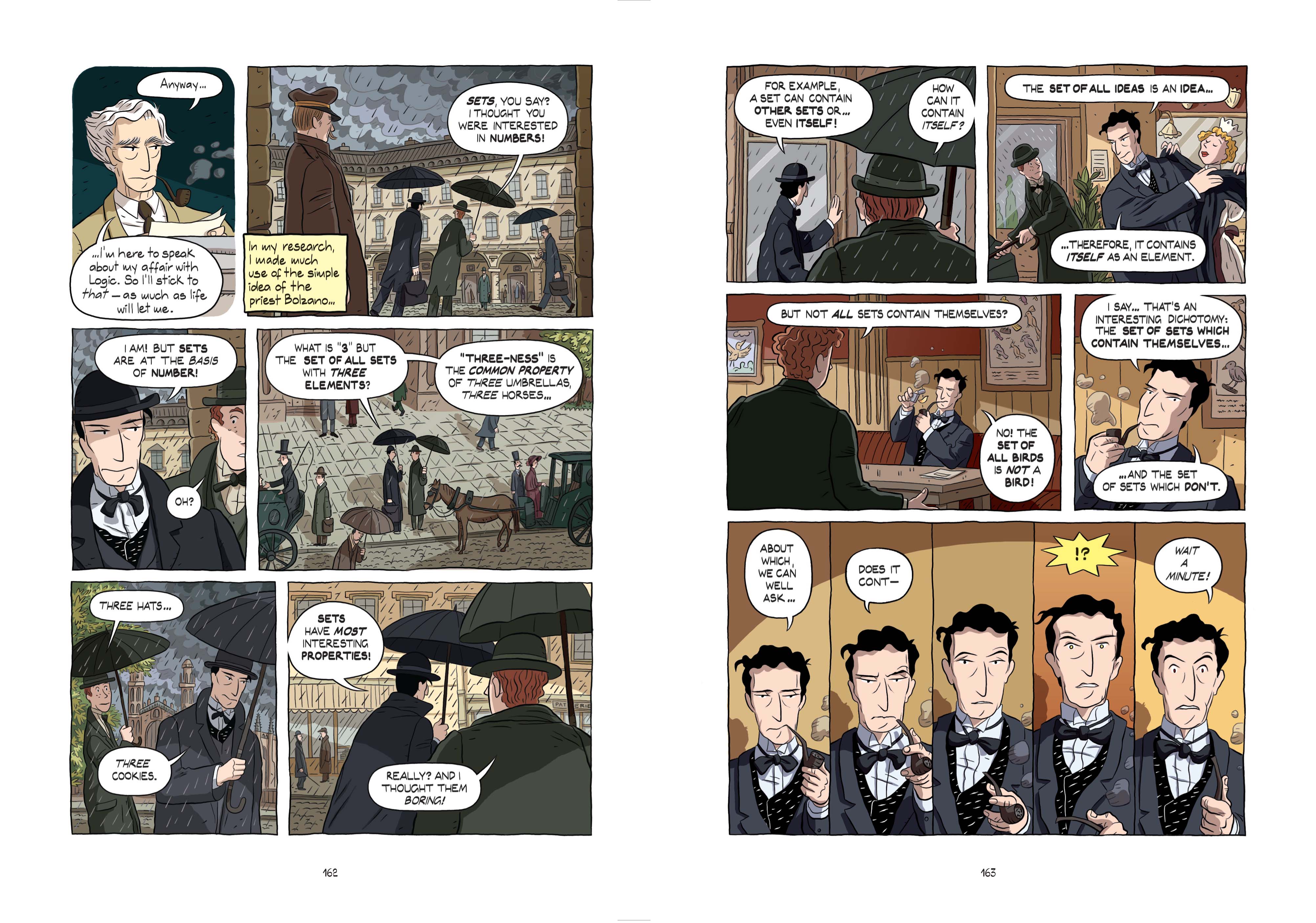 Godel, Escher, and Bach
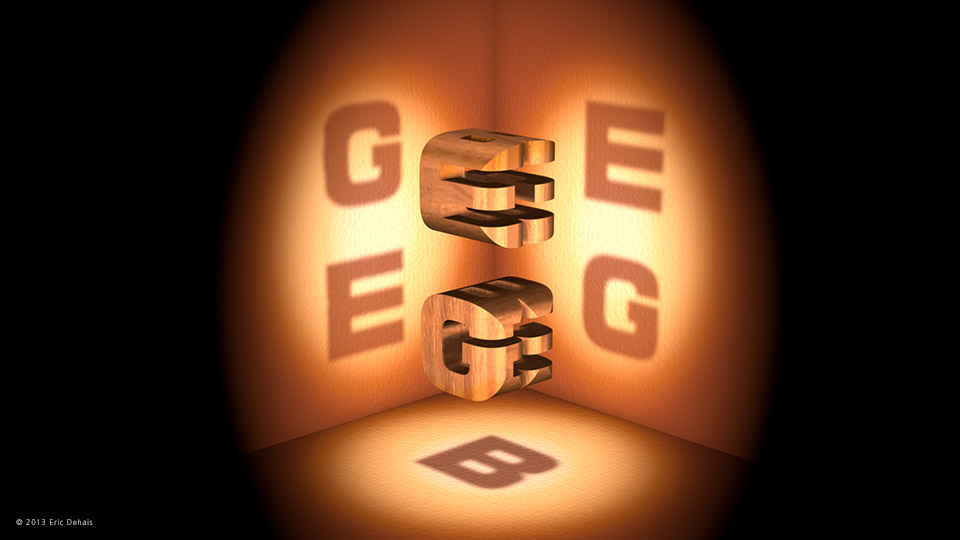 Cantor and Infinity
Sets invented by George Cantor
Size is defined by cardinality
How many people can you fit in an Infinite Hotel?
Countable
Bijection between the (sub)set of natural numbers and some other set.

{1,2,3}  {-333,135,3.14159…}
{1,2,3,4, …}  {1,-1,2,-2,…}
Are rational numbers countable?
Real Numbers are Uncountable (Diagonalization)
Survey!!!
Russel’s Paradox (Participation)
The Liar Paradox
Aside: Why Proofs?
Knowing for sure.

Understanding the problem

Opening up new ways of thinking

Examples
Euclid’s fifth postulate and projective geometry.
Fermat’s Last Theorem
Russell & Whitehead (Principia Mathematica)
Aside: Why Set Theory?
A foundation for mathematics.
Which allows (in principle) every mathematical statement to be proven
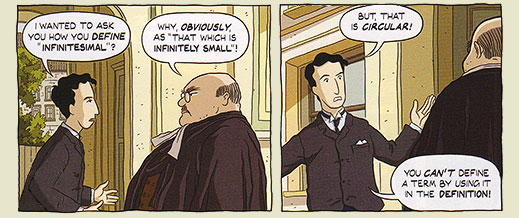 Aside: why do we care about provability?
To get a better understanding of the concepts
To understand its implications


Example: Newton’s calculus
Troll math
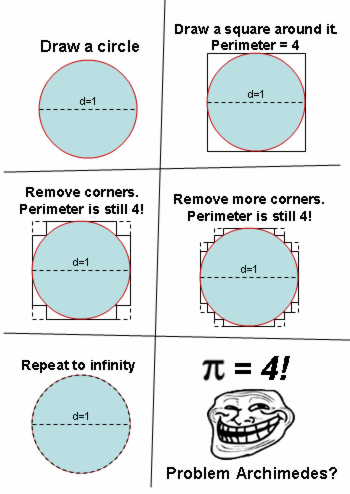 Godel’s Incompleteness Theorem
Hilbert’s program
All mathematical statements should be written in a precise language with well-defined rules
Completeness
Consistency
Etc.
Are all mathematical statements* complete and consistent?
*from a formal theory whose set of axioms are a recursively enumerable set.
Proof ideas
Construct a bijection between logical statements and natural numbers
Every statement has a unique ID (Godel numbering)
Can construct statements with numbers like “statement S is provable in system”
Make a self-referential statement that says “this statement is unprovable in this system”
Diagonalization
Turing Machines
Theoretical Computation
Automata, Grammars, and Computability (473)

DFA  PDA  Turing Machines

P, NP, NP-hard, NP-Complete
Halting Problem
Can we decide (say ‘yes’ or ‘no’ in finite time) whether any mathematical statement is even provable?

Can a program determine whether any program will halt eventually?
Diagonalization in the Halting Problem